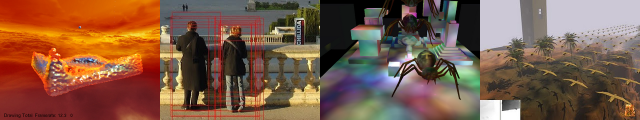 Mobile Graphics
Patrick Cozzi
University of Pennsylvania
CIS 565 - Spring 2012
Announcements
Homework 5 
Due today
In-class quiz this Wednesday
Monday, 04/23
No class
Wednesday, 04/25
Project presentations, 9am-12pm, 307 Towne
Post code, paper, and video on blog beforehand
One-on-one demos to follow presentations
Agenda
Tile-Based Rendering
Motivation
Implementation
Implications on optimizing our code
Memory Bandwidth
For 32-bit color, 4 bytes per pixel are needed for display
How many bytes were transferred?
Memory Bandwidth
For 32-bit color, 4 bytes per pixel are needed for display
How many bytes were transferred?
12 bytes?
Read/write depth and stencil
Write color
Memory Bandwidth
For 32-bit color, 4 bytes per pixel are needed for display
How many bytes were transferred?
12 bytes?
Read/write depth and stencil
Write color
What about:
Textures
Overdraw
Blending
Multisampling
[Speaker Notes: Over 100 bytes is common.]
Immediate Mode Rendering
Immediate Mode Rendering (IMR) specifies triangles to be drawn in a current state
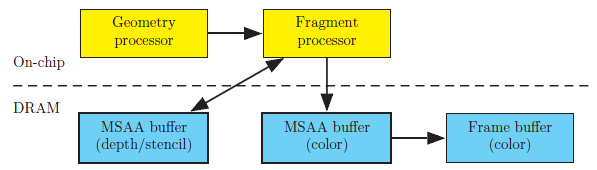 Image from http://www.openglinsights.com/
Immediate Mode Rendering
IMRs can result in overdraw
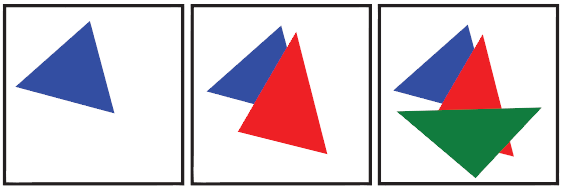 Image from http://www.openglinsights.com/
[Speaker Notes: Results in unnecessary shading and depth buffer writes]
Immediate Mode Rendering
Sort front to back to minimize overdraw
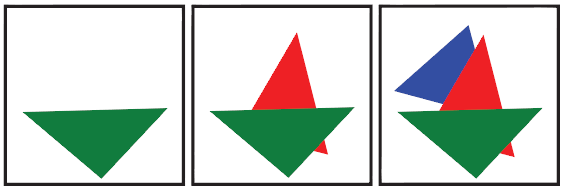 Image from http://www.openglinsights.com/
[Speaker Notes: Uses early-z.  View-dependent.  Needs to be done per frame for dynamic scenes.  Translucent objects still need to be rendered back to front.]
Immediate Mode Rendering
Depth pre-pass to minimize overdraw
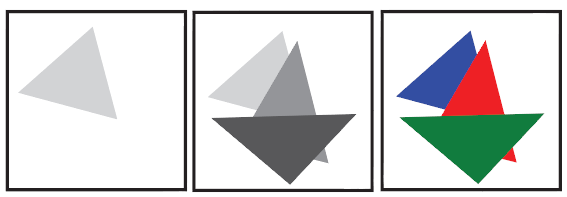 Image from http://www.openglinsights.com/
[Speaker Notes: Have to transform vertices twice, but CPU overhead can be low on the second pass.  Depth only pass can use double-speed z-only.]
Tile-Based Rendering
Bandwidth uses a significant amount of power consumption
Mobile graphics want to maximum battery life.  How?
Minimize accessing the framebuffer in global memory
[Speaker Notes: Reducing bandwidth helps power consumption and performance!

Compression helps, but it is not enough.

OpenGL spec says triangles are rendered in order; however, we can reorder and parallelize things under the hood.]
Tile-Based Rendering
Break framebuffer up into tiles, e.g., 16x16 pixels
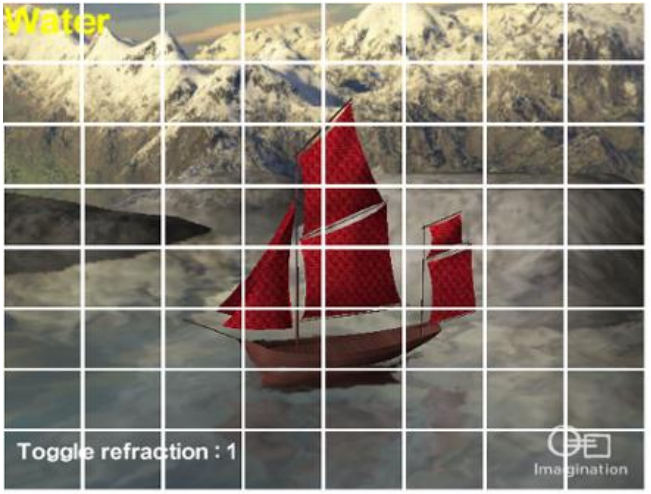 Image from http://www.imgtec.com/powervr/insider/docs/PowerVR%20Series5%20Graphics.SGX%20architecture%20guide%20for%20developers.1.0.8.External.pdf
Tile-Based Rendering
Render one tile at a time using all primitives that overlap a tile
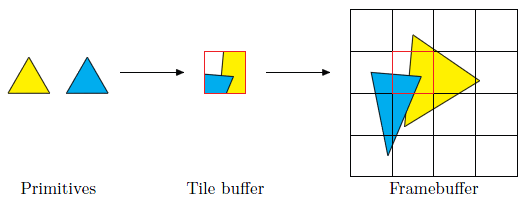 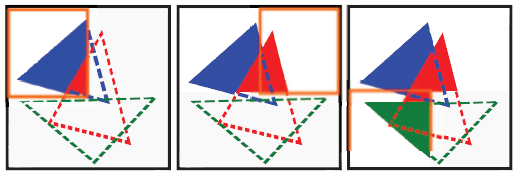 Images from http://www.openglinsights.com/
Tile-Based Rendering
A tile is stored on-chip in the tile buffer
All depth/stencil/color access is on-chip
After the tile is rendered, color is written to global memory
How does this affect vertex processing?
[Speaker Notes: Sounds like using shared memory in CUDA, right?
Doesn't have to write overdrawn pixels, depth/stencil, etc. to global memory.
Depth/stencil testing and blending are done on chip.]
Tile-Based Rendering
Avoid transforming all vertices in the scene per-tile by storing
gl_Position and vertex shader varyings
Fragment shader and uniforms
Fixed function state, e.g., depth test, etc.
in a spatial data structure call the frame data
[Speaker Notes: Frame data is also called polygon lists (ARM) and the parameter buffer (Imagination Technologies).]
Tile-Based Rendering
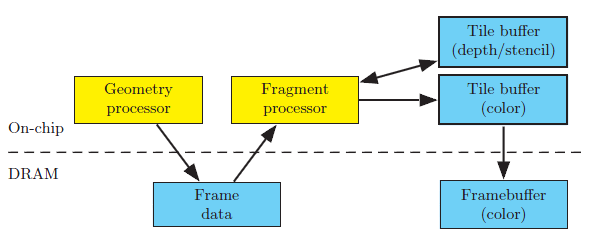 Image from http://www.openglinsights.com/
What’s the Difference?
Tile-Based
IMR
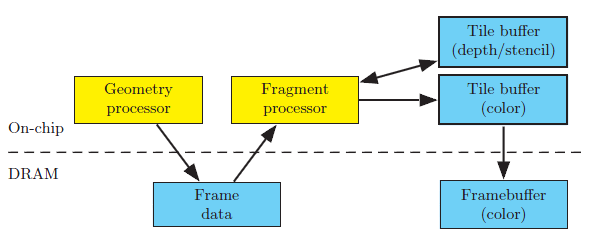 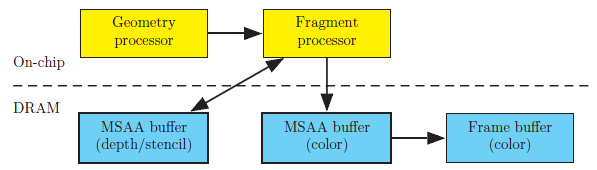 Image from http://www.openglinsights.com/
[Speaker Notes: Much less global memory access since a tile is only written to global memory once, and only color is written.  However, frame data is now in global memory.  As long as there is not too many posted-clipped triangles, the extra global memory access introduced by frame data is much less than the access saved using tiling.]
Framebuffer Clears
glClear is cheap and clears frame data
Don’t skip it
Clear everything, e.g., all buffers, no scissor test, etc.
Even better, use EXT_discard_framebuffer:
const GLenum attachments[3] = { COLOR_EXT, DEPTH_EXT, STENCIL_EXT };
glDiscardFramebufferEXT(GL_FRAMEBUFFER, 3, attachments);
[Speaker Notes: Old school optimizations use to draw the sky box first, etc. to avoid glClear.  Don’t do that.]
Tile-Based Deferred Rendering
On PowerVR, only fragments that contribute to the scene are shaded:



Called Tile-Based Deferred Rendering (TBDR)
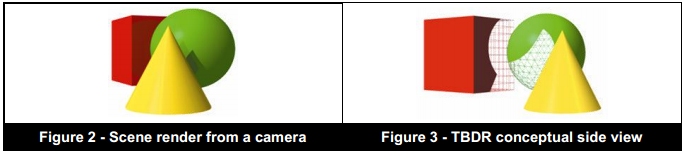 Image from http://www.imgtec.com/powervr/insider/docs/PowerVR%20Series5%20Graphics.SGX%20architecture%20guide%20for%20developers.1.0.8.External.pdf
[Speaker Notes: A tile has access to the frame data spatial data structure, and can therefore sort front-to-back unlike IMR.

The image on the right is a view from the left of the camera.

I suspect, in theory, they can do OIT with the frame data too.]
Tile-Based Deferred Rendering
How does sorting front-to-back and depth prepass affect TBDR?
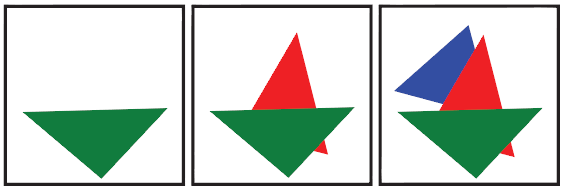 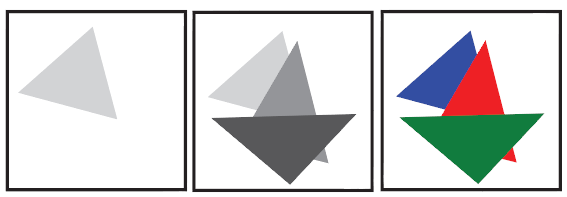 Image from http://www.openglinsights.com/
[Speaker Notes: No longer useful; wasted CPU time]